5
2
To understand how a suffix changes the meaning or grammatical form of a word
To spell words ending in ‘-cious’
This week’s words: atrocious, conscious, delicious, ferocious, gracious, luscious, malicious, precious, spacious, suspicious
Starter
Which of last week’s words match the definitions?
2.1
Something strange and/or secretive.
Being careful about what you say or do.
mysterious
cautious
Can be caught by being near a person who has it.
infectious
Invented by somebody rather than true.
Full of glory.
glorious
fictitious
This Week’s Words
Do you know what they all mean?
What do the words have in common?
2.2
suspicious
delicious
atrocious
precious
malicious
luscious
spacious
conscious
ferocious
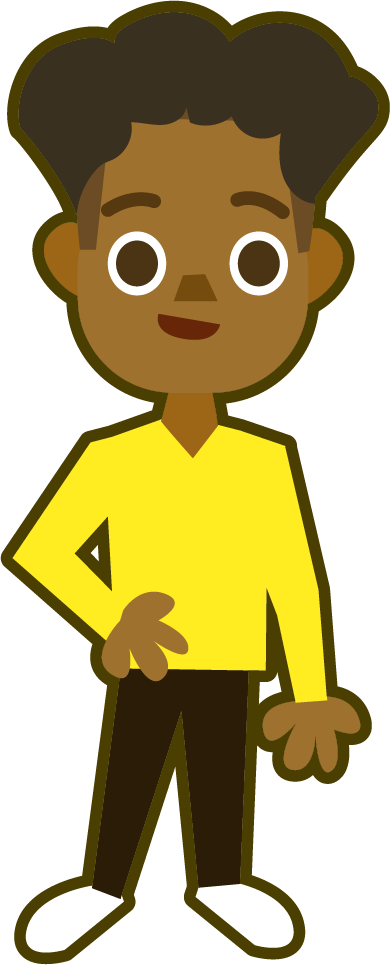 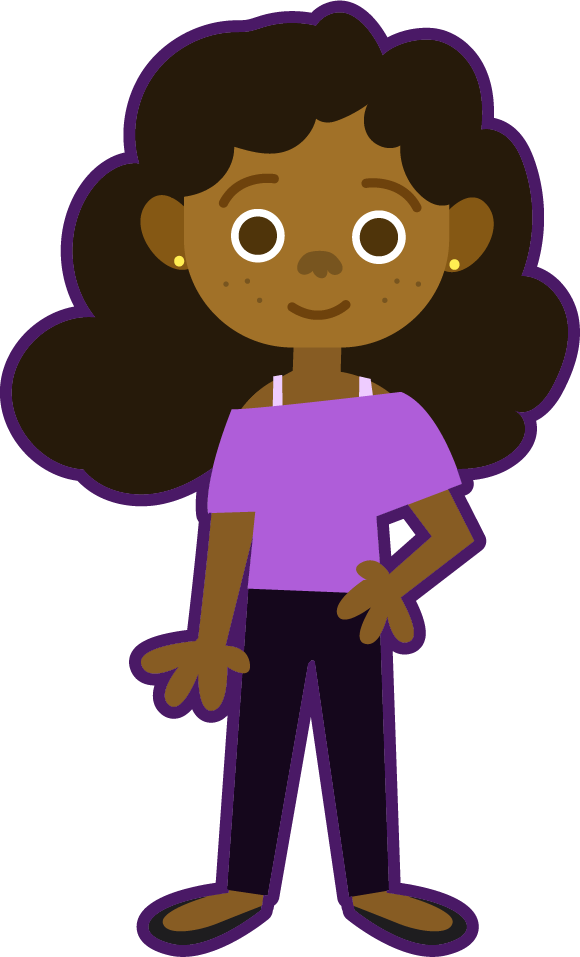 gracious
This week’s words share the suffix 
‘-cious’. What does it sound like?
Do this week’s words all belong to the same word class?
Words ending ‘-cious’
2.3
The suffix ‘-cious’ is part of the ‘-ious’ suffix. This suffix means 'full of' or 'having’.
If the noun form ends in ‘-ce’, it is removed before ‘-cious’ is added.
Which of this week’s words does this apply to?
Add ‘cious’ to become this week’s word
Base Word
Remove ‘ce’
Meaning
grace
grace
Full of grace.
gracious
space
space
Full of space.
spacious
malice
malice
Full of malice.
malicious
Words ending ‘-cious’
2.4
Sometimes the base word is not as obvious.
Which of this week’s words come from these base words?
Meaning
Base Word
This Week’s Word
fierce
ferocious
Vicious or savage.
(Full of wildness)
Awake or alert.
(Full of awareness or knowledge)
science
conscious
Valuable or dear to someone.
(Full of value)
price
precious
Words ending ‘-cious’
2.5
Sometimes the root word comes from Latin.
Which of this week’s words come from these root words?
Meaning
Root Word
This Week’s Word
atrox
atrocious
Very bad or awful.
Having a pleasing taste or smell.
deliciosus
delicious
licius
Shortened form of ‘delicious’.
luscious
suspiciosus
suspicious
Full of suspicion/mistrust.
Etymology
Which word am I?
2.6
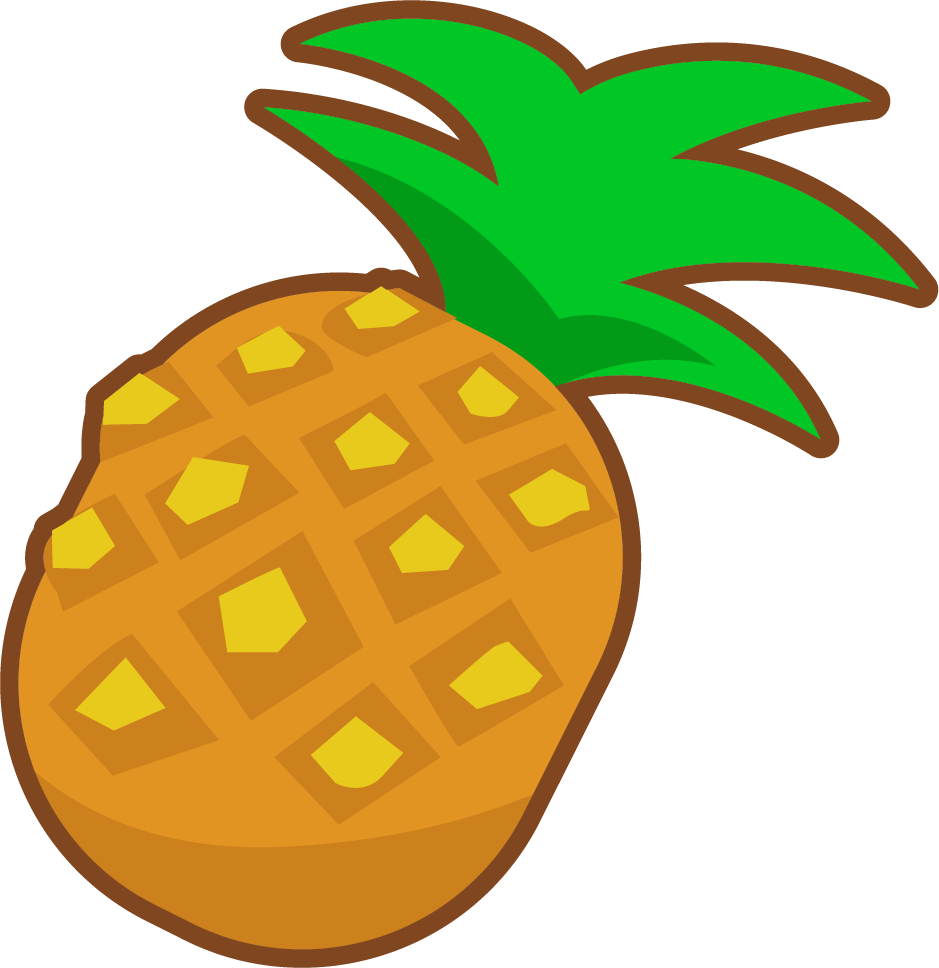 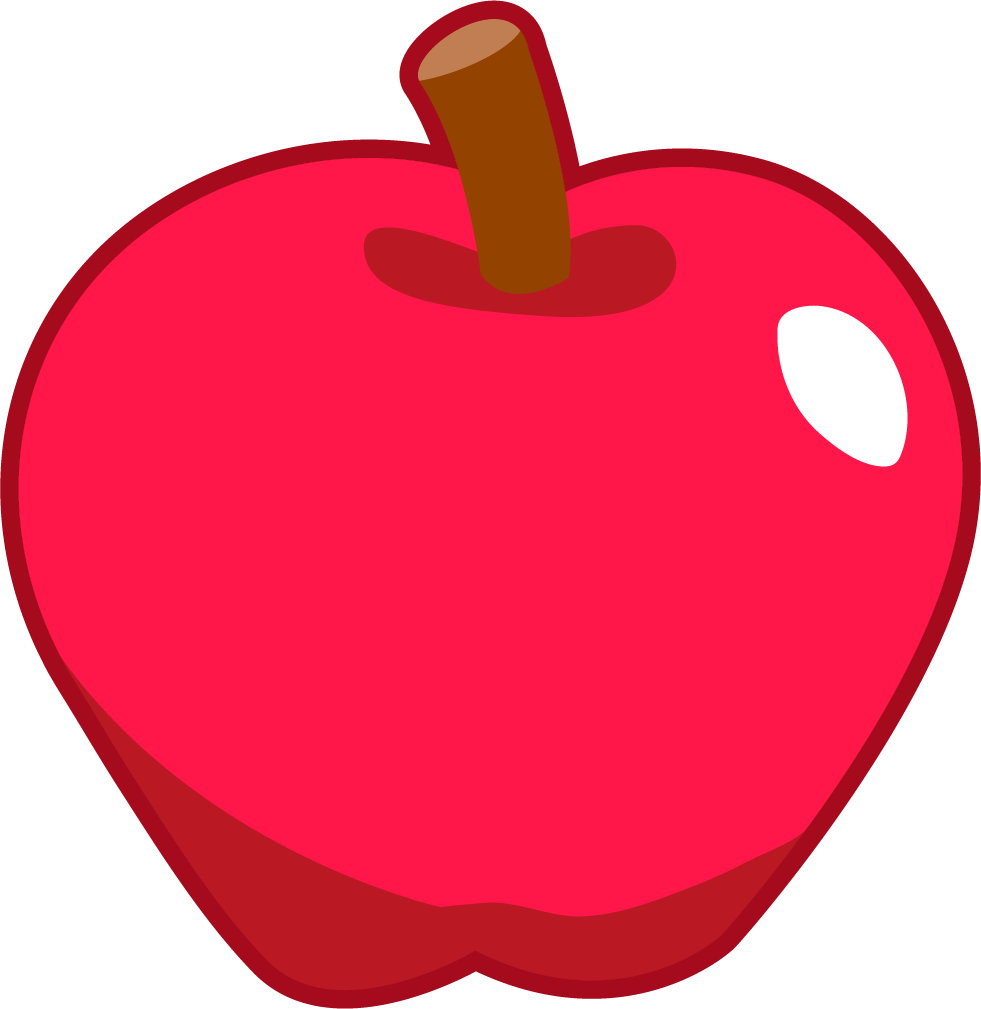 Since the 1300s it has meant ‘delightful to the senses, pleasing in the highest degree’.
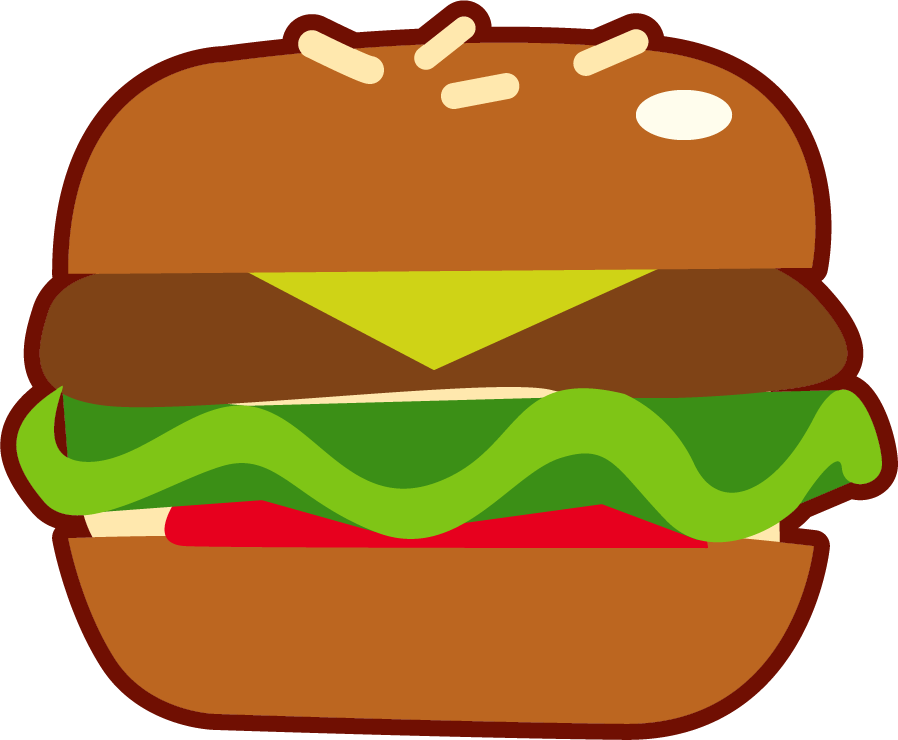 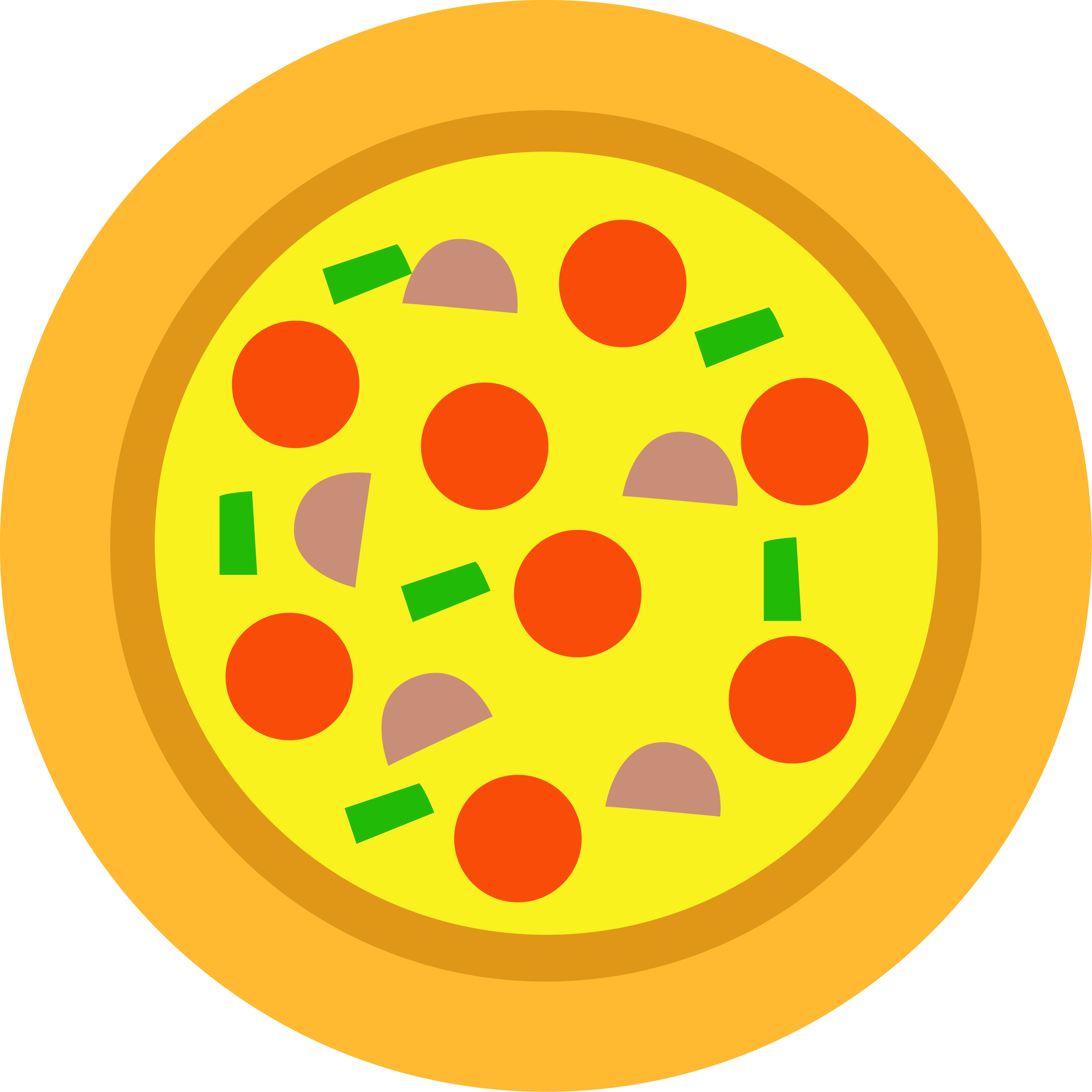 From the Latin word delicere meaning a ‘delight, charm or allurement’.
From the Old French word 
delicios.
delicious
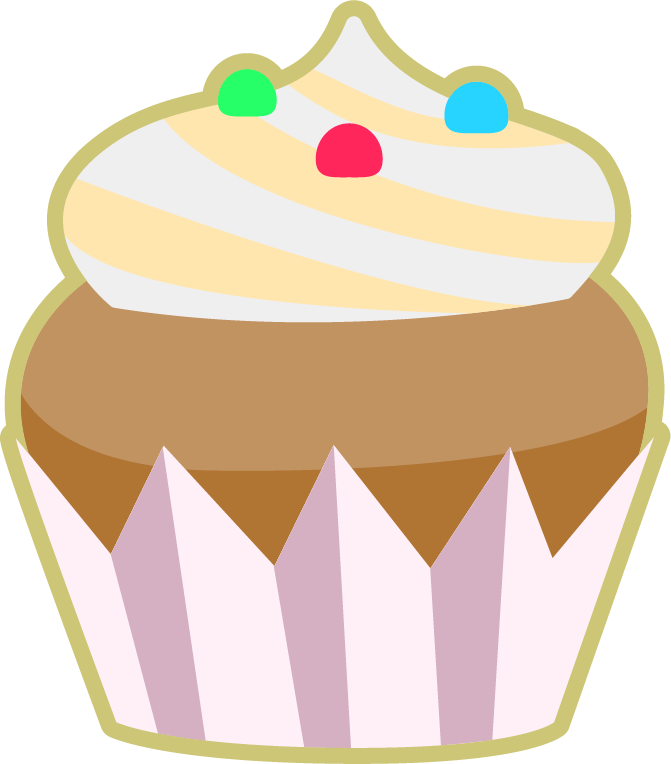 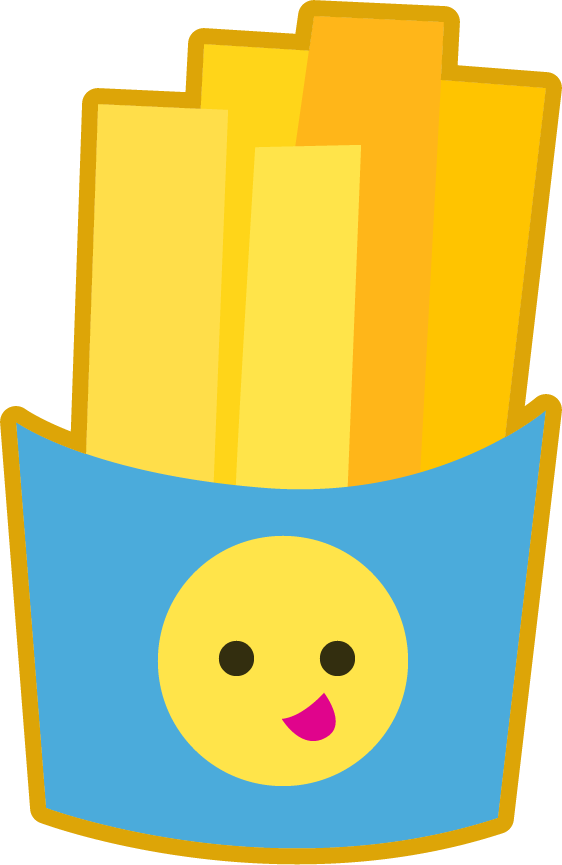 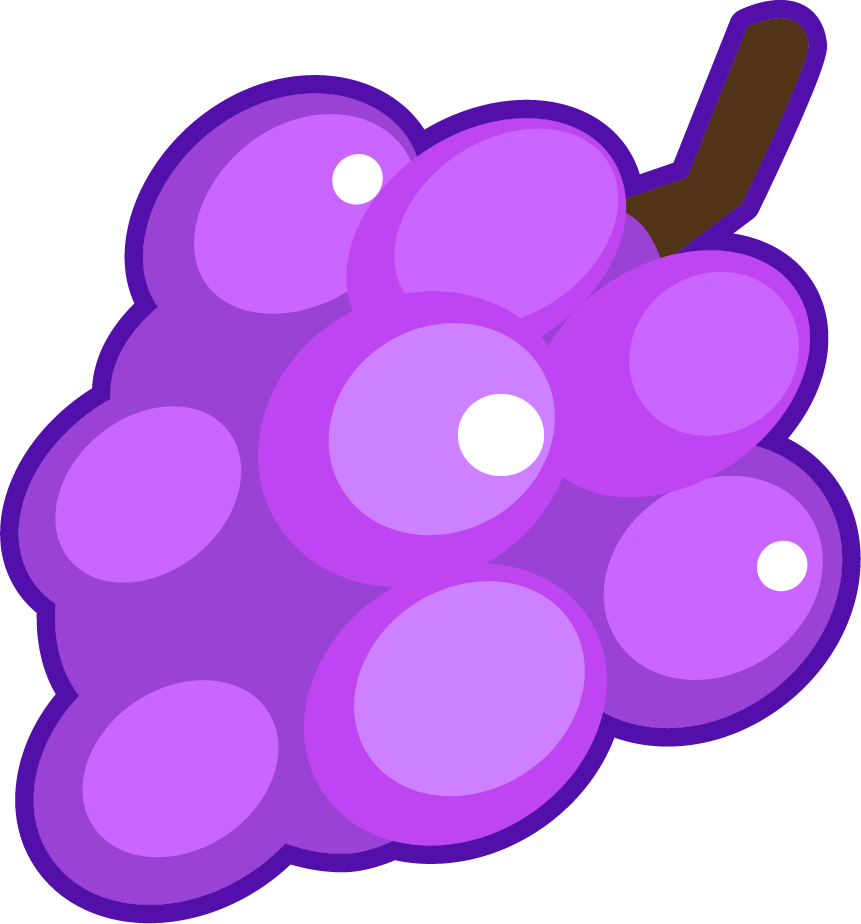 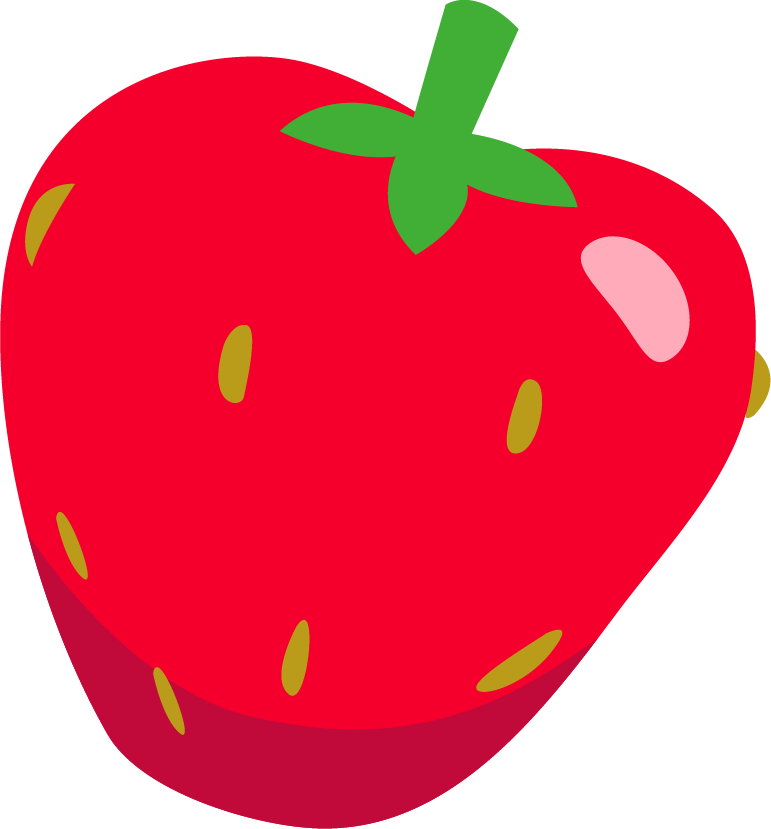 It means ‘to allure, entice’  from de meaning ‘away’ and lacere meaning to ‘lure, entice’.
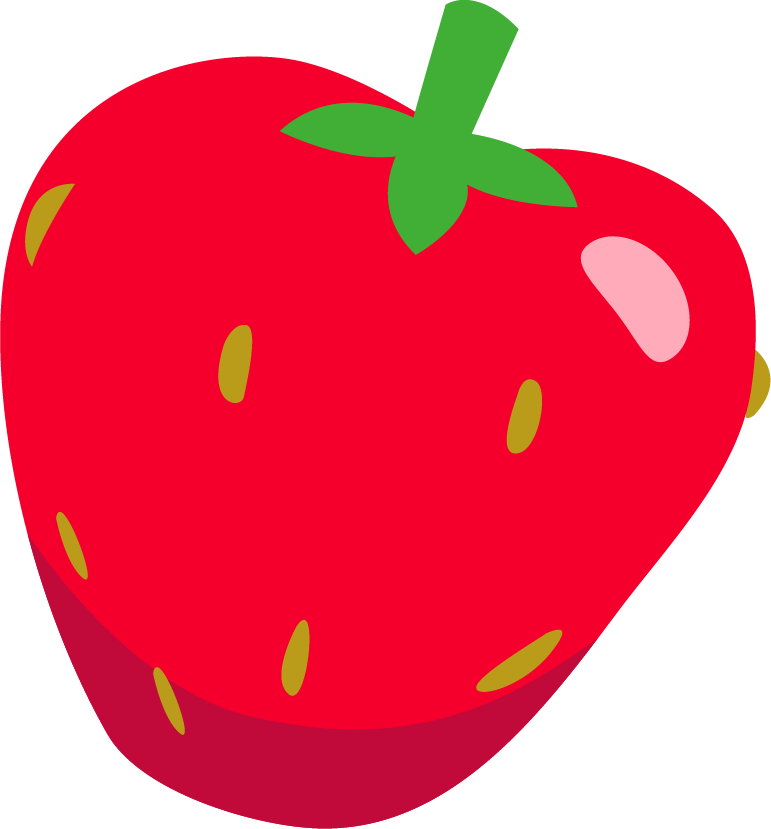 Word Sort
Can you sort the words according to the number of syllables?
2.7
conscious
malicious
delicious
luscious
suspicious
spacious
gracious
precious
atrocious
ferocious
3 Syllables
2 Syllables
Syllables and Sounds
2.8
gracious
.
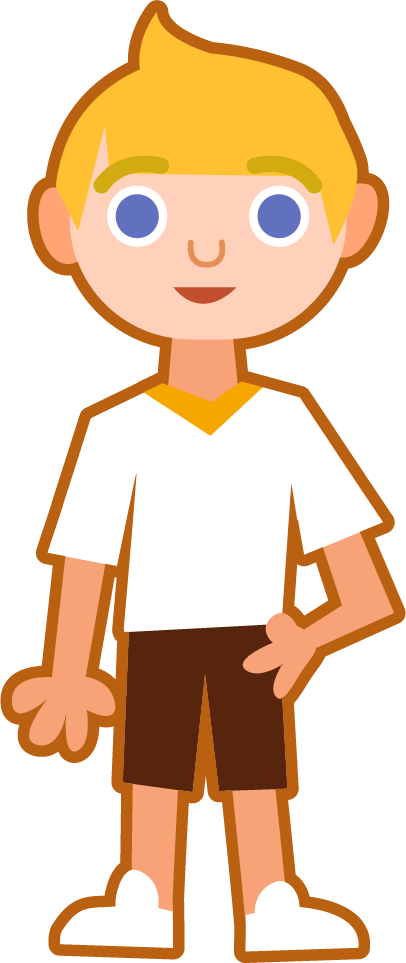 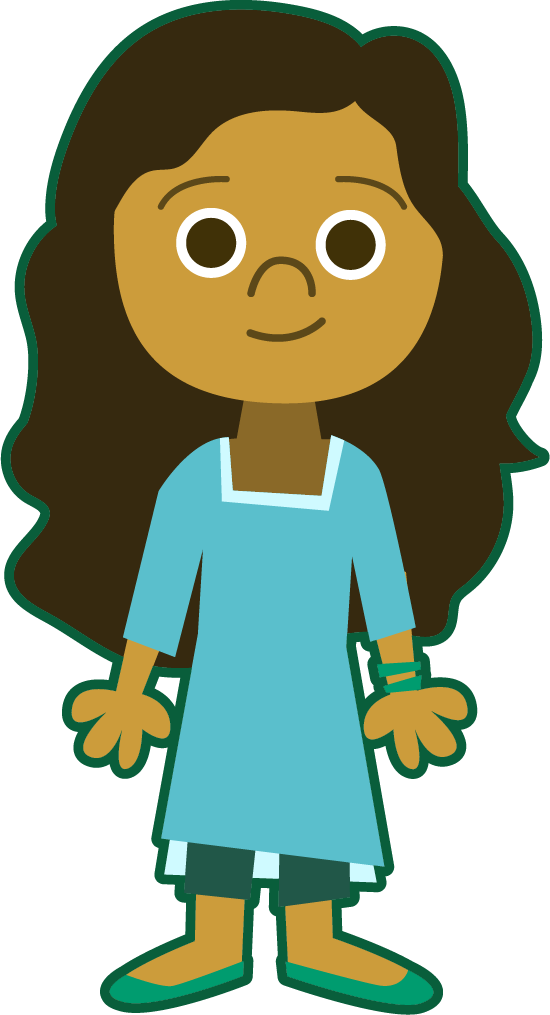 Syllables are separated by long syllable breaks.
Draw a dot below each single letter sound, red sound buttons for adjacent consonant, and a line when multiple letters represent one sound.
gra|cious
2
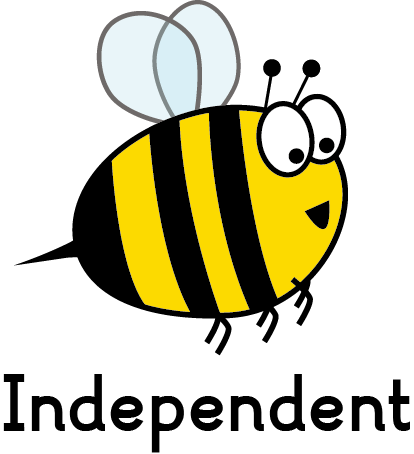 luscious
atrocious
malicious
a|tro|cious
3
ma|li|cious
3
lus|cious
2
Word Maps
Read the word. Write each word out, drawing long lines for the syllable breaks. 
Write each word out again, adding the sound buttons for each phoneme.
2.9
Word Maps
Answers
2.10
Cloze Sentences
Can you write the missing words to finish the sentences?
2.11
Mother bears can become _________ if their cubs are threatened.
This ring is very _________ to me.
The _________, smell began to fill the air. The cakes were going to taste _________.
Peter couldn’t believe how _________ the new car was. 
“Isn’t the weather _________ today?” asked Meena, who was drenched from head to toe.
He had a very _________ and pleasant smile.
The rumours being spread were nasty and _________.
Harry was _________ that someone was watching him. 
The _________ looking vehicle was reported to police.
Cloze Sentences
Answers
2.12
Mother bears can become _________ if their cubs are threatened.
This ring is very _________ to me.
The _________, smell began to fill the air. The cakes were going to taste _________.
Peter couldn’t believe how _________ the new car was. 
“Isn’t the weather _________ today?” asked Meena, who was drenched from head to toe.
He had a very _________ and pleasant smile.
The rumours being spread were nasty and _________.
Harry was _________ that someone was watching him. 
The _________ looking vehicle was reported to police.
ferocious
precious
delicious
luscious
spacious
atrocious
gracious
malicious
conscious
suspicious
In a Sentence
Write a sentence about the pictures below. 
Remember to include the word in your sentence.
2.13
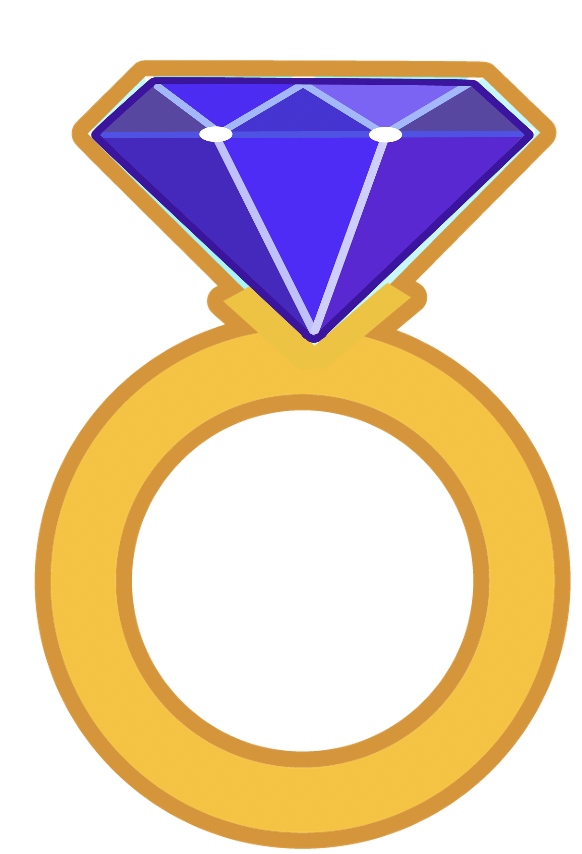 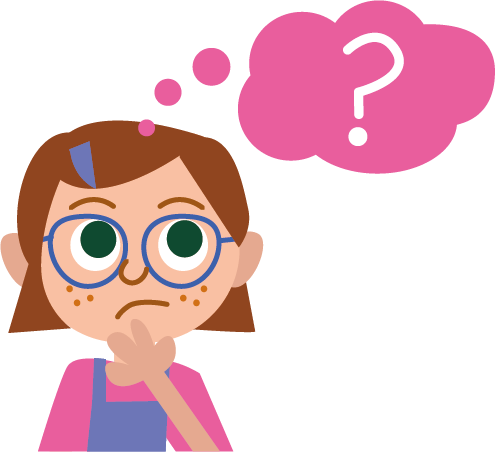 precious
suspicious
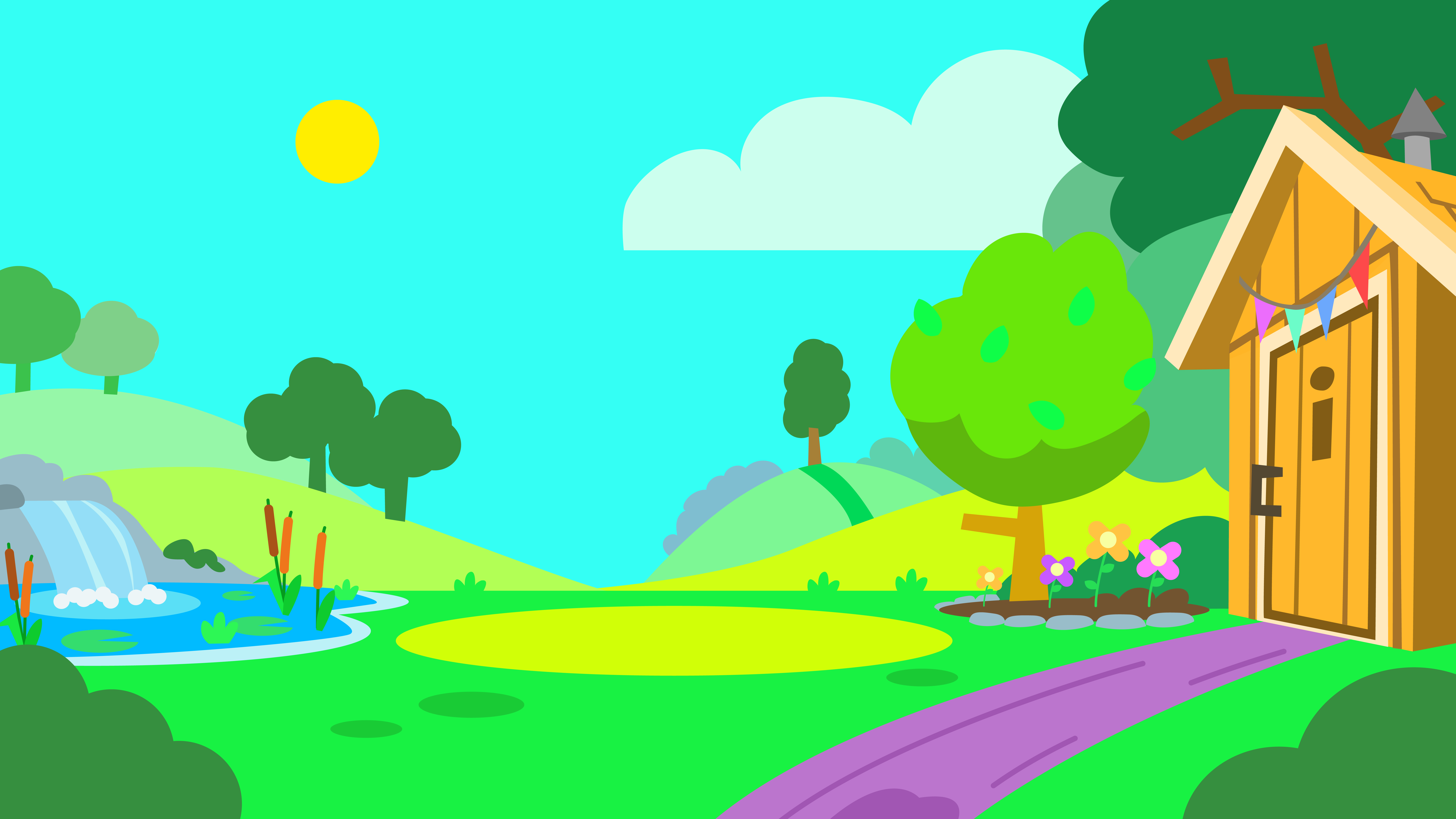 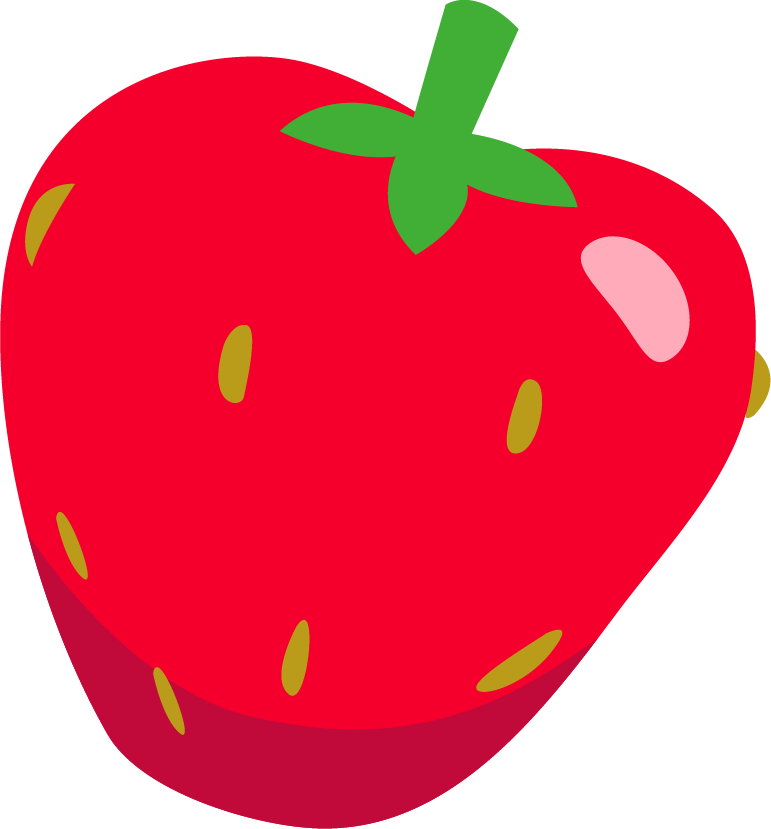 delicious
spacious
Cloze Sentences
Complete the sentences by replacing the missing 
word with one of the blue words.
2.14
malicious
atrocious
conscious
ferocious
luscious
gracious
The weather has been ____________ all week.
She took a bite of the ____________ pear.
I became ____________ of the time and began to hurry.
With wild eyes, the ____________ dog leapt forwards.
Pardeep was ____________ enough to invite us to her party.
It was ____________ gossip, completely without substance.
In a Sentence
Possible Answers
2.15
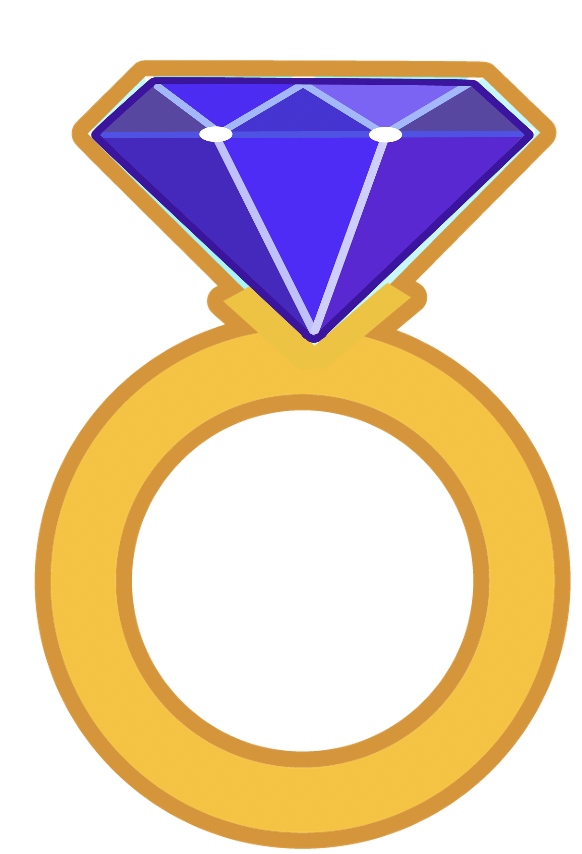 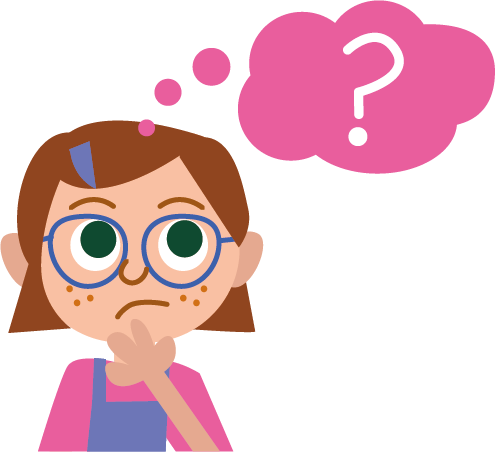 precious
suspicious
This ring is precious to me because it belonged to my grandmother.
Ruth thought she had seen something suspicious.
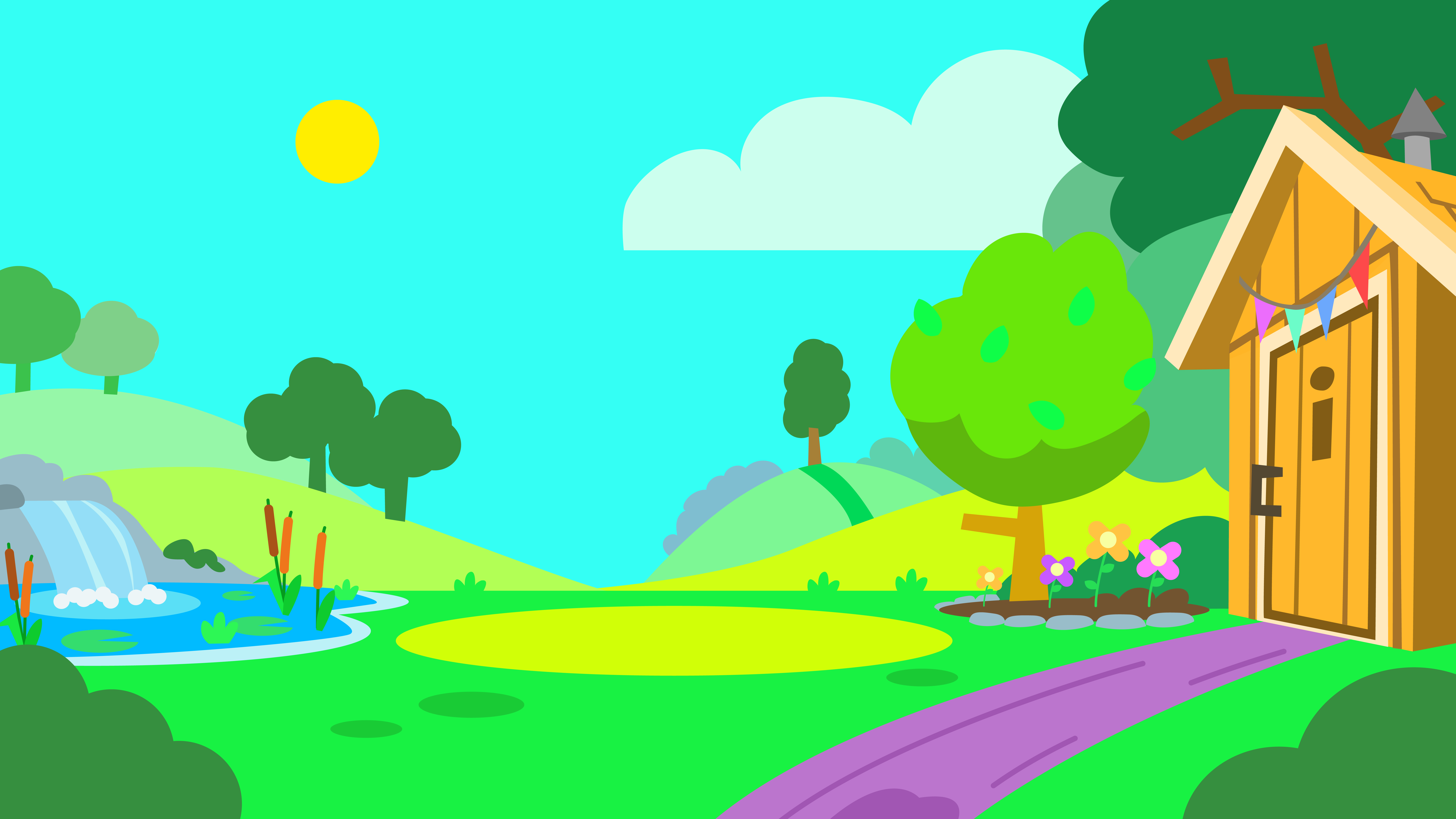 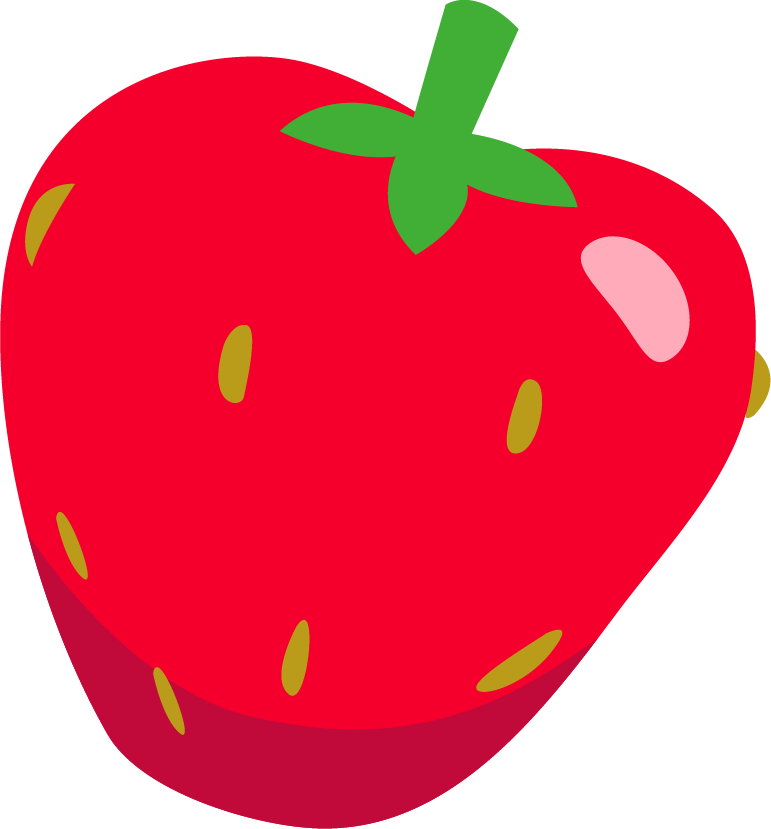 delicious
spacious
Strawberries are my favourite fruit because they are delicious.
Our local park is spacious enough for a game of football.
Cloze Sentences
Answers
2.16
malicious
atrocious
conscious
ferocious
luscious
gracious
The weather has been ____________ all week.
She took a bite of the ____________ pear.
I became ____________ of the time and began to hurry.
With wild eyes, the ____________ dog leapt forwards.
Pardeep was ____________ enough to invite us to her party.
It was ____________ gossip, completely without substance.
atrocious
luscious
conscious
ferocious
gracious
malicious
2.17
In a Sentence
Definition
ferocious
Antonyms
Synonyms
2.18
In a Sentence
Definition
The misty jungle was full of ferocious animals just waiting to eat the lost explorers.
Very aggressive or violent; very strong.
ferocious
Antonyms
Synonyms
brutal, fierce, frightful, merciless, ravenous, savage, vicious
calm, gentle, merciful, tame
Word Spotter
Clap your hands when you see one of this week’s words.
2.19
ambitious
cautious
infectious
various
malicious
spacious
nutritious
precious
mysterious
atrocious
suspicious
victorious
melodious
conscious
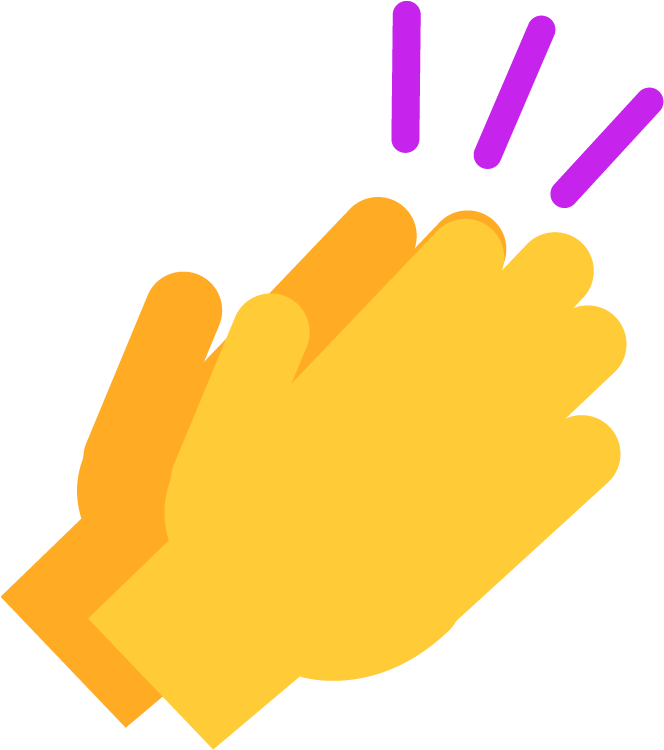 ferocious
luscious
gracious
delicious
2.20
In a Sentence
Definition
Antonyms
Synonyms
Word cards for Independent Extended Learning
2.21
Sorting Mat
2.22
5 Sounds
6 Sounds
7 Sounds
8 Sounds